ce-6. ファイル，配列
（C プログラミング応用）（全１４回）
URL: https://www.kkaneko.jp/pro/c/index.html
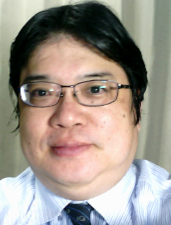 金子邦彦
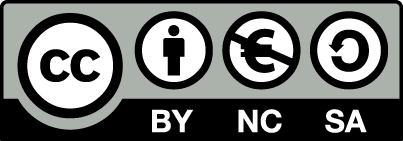 1
ファイル処理
2
ファイル読み込み
プログラム
ファイル
ファイルの中身は変わらない
3
ファイル書き出し
プログラム
ファイル
ファイルの中身が変わる
ファイルは伸び縮みすることがある
4
例題１．テキストファイル形式のファイルからのデータ読み込み
次のような名簿ファイル（テキストファイル形式）を読み込んで，１列目の氏名と，３列目の住所だけを表示するプログラムを作る
各データは，半角の空白文字（１つまたは複数）で区切られる

金子邦彦 1200/01/01 福岡市東区箱崎３丁目      392-123-8234
○○×× 1300/12/31 福岡市東区貝塚団地        492-252-7188
●●■■ 0800/05/31 福岡市東区香椎浜１丁目    592-824-7144
３行のテキストファイル
5
テキストファイル形式
行単位での読み書きに意味がある。
人間が「目で見て」読むことができるファイル。
<FF>0<FF><E0>^@^PJFIF^@^A^B^A^@<96>^@<96>^@^@<FF><E0>~JFXX^@^P<FF>00<FF>U^@^C^@^

テキストファイルでない
バイナリファイルの例
（画像のファイル）
MPL 40
     pattern1 = 786
     pattern2 = 1
     pattern3 = 979
     pattern4 = 0

テキストファイルの例
6
#include "stdio.h"
#include <math.h>
#pragma warning(disable:4996)
int main()
{
  char line[100];
  char name[100];
  char birth[100];
  char address[100];
  FILE *in_file;
  int ch;
  in_file = fopen("d:\\Book1.txt", "r");
  if ( in_file == NULL ) {
    return 0; 
  }
  while( fgets( line, 100, in_file ) != NULL ) {
    sscanf_s( line, "%s %s %s", name, birth, address );
    printf( "name=%s, address=%s\n", name, address );
  }
  fclose(in_file);
  ch = getchar();
  ch = getchar();
  return 0;
}
7
例題１の手順
１．準備
	演習用のデータファイル d:\Book1.txt を各自で作成
　　　（本資料のページ９，１０，１１，１２，１３）
２．ビルドと実行
　例題１のプログラムを各自で実行し，実行結果を確認
各自で行ってください
（実行結果の確認まで）
8
まず，データファイル
d:\Book1.txt を準備する
（テキストファイル形式）
金子邦彦 1200/01/01 福岡市東区箱崎３丁目      392-123-8234
○○×× 1300/12/31 福岡市東区貝塚団地        492-252-7188
●●■■ 0800/05/31 福岡市東区香椎浜１丁目    592-824-7144
半角の
空白文字
d:\Book1.txt の例
（全角の空白文字が混ざっていると
　動かないことがあるので注意してください）
9
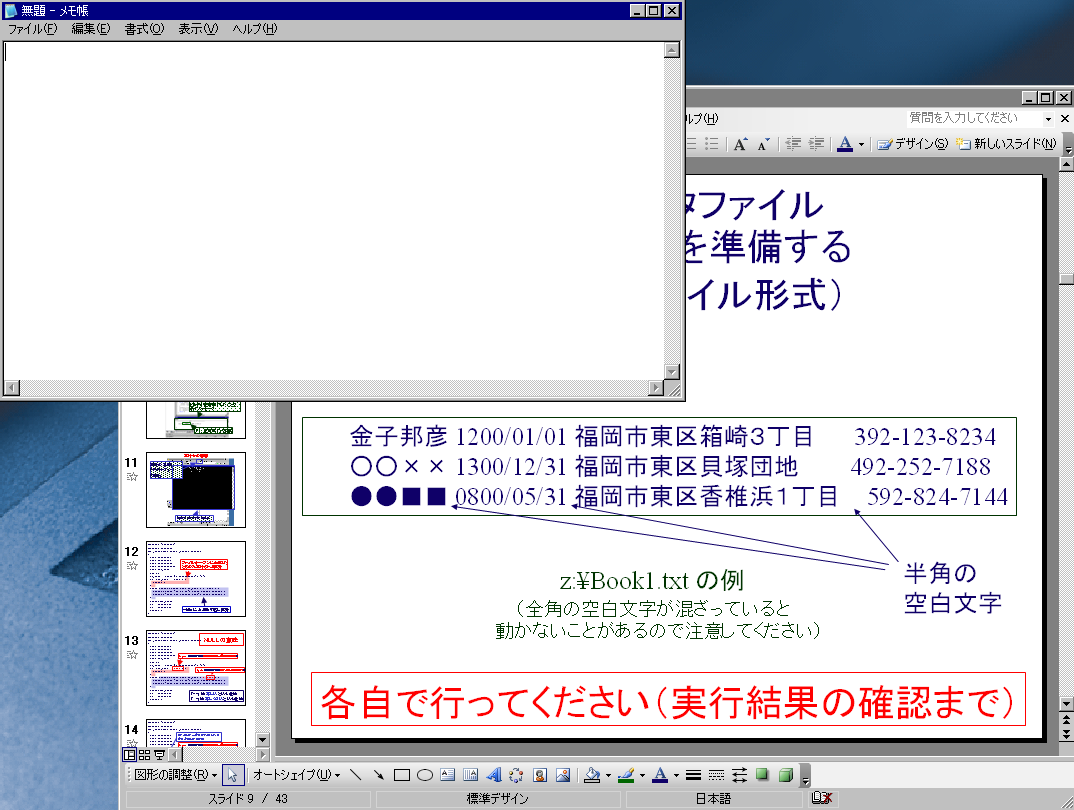 「メモ帳」を起動している
10
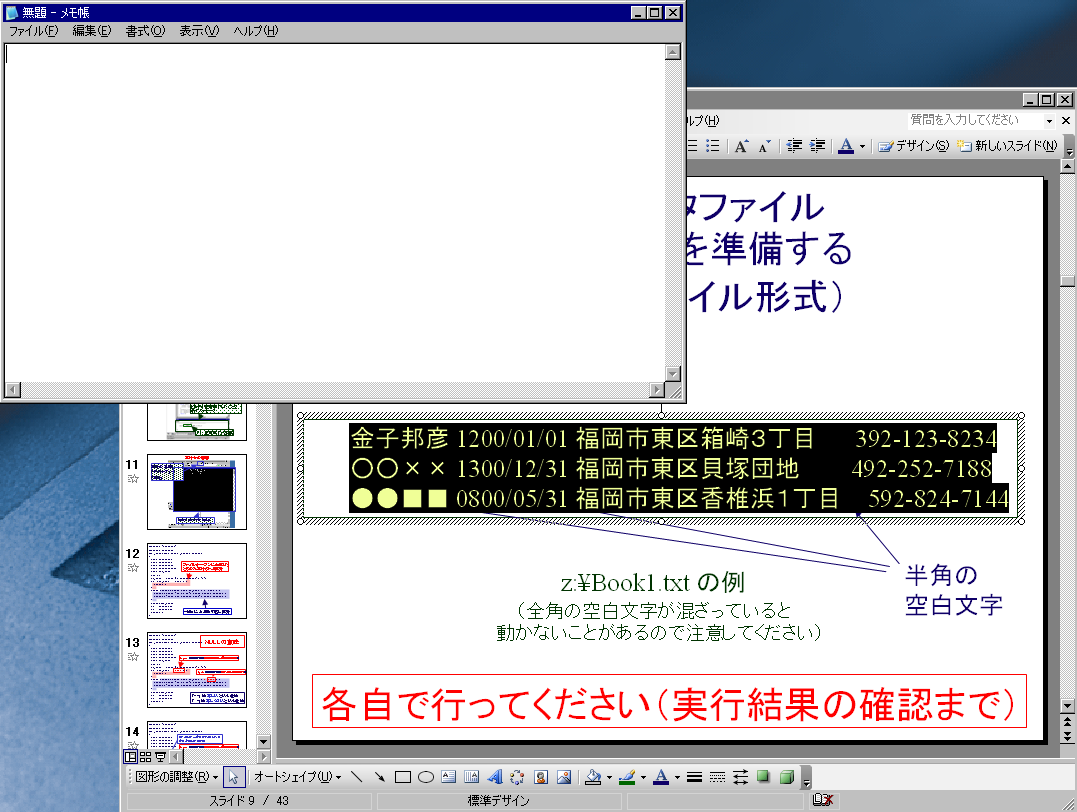 コピーして　・・・
11
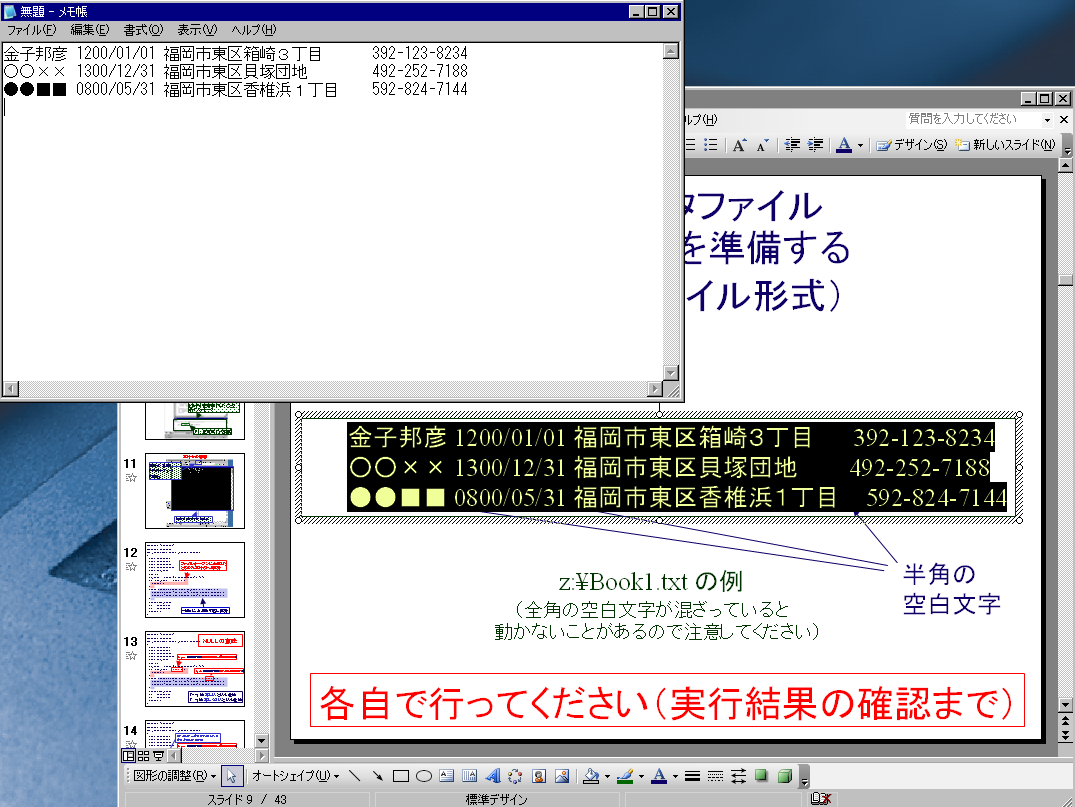 貼り付ける
12
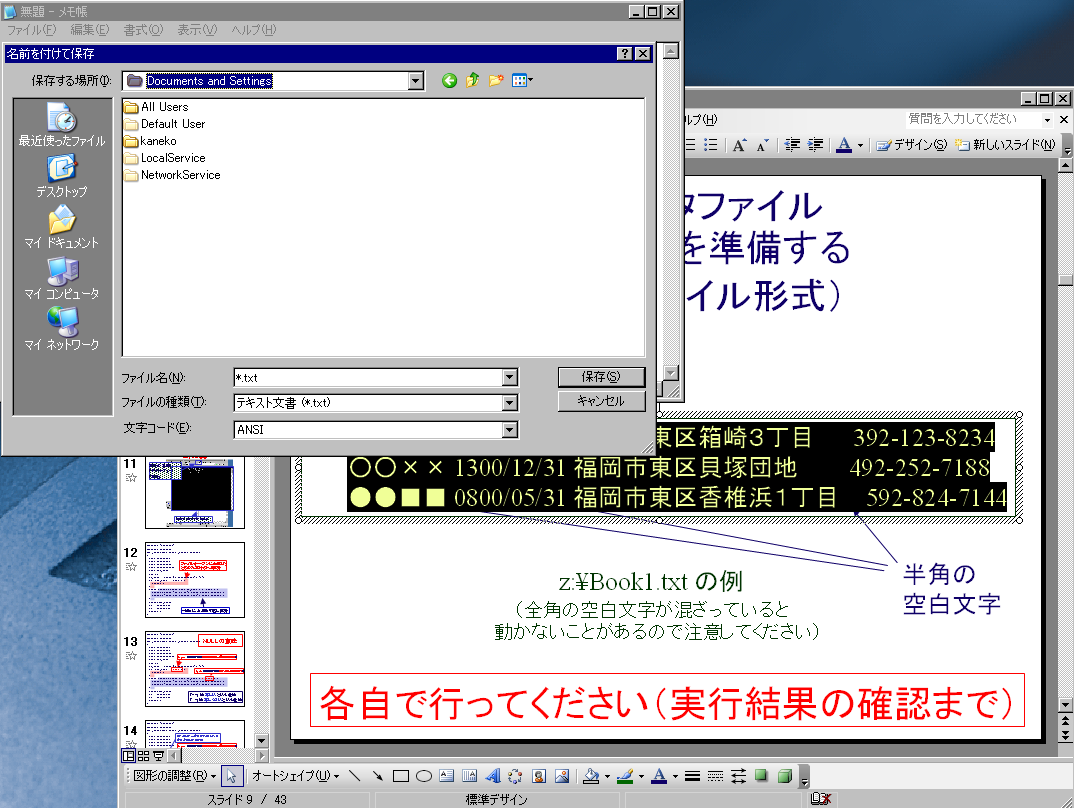 保存する場所は，Zドライブ
ファイル名は
Book1.txt
「ファイル」
→「名前を付けて保存」
13
ビルド後の画面
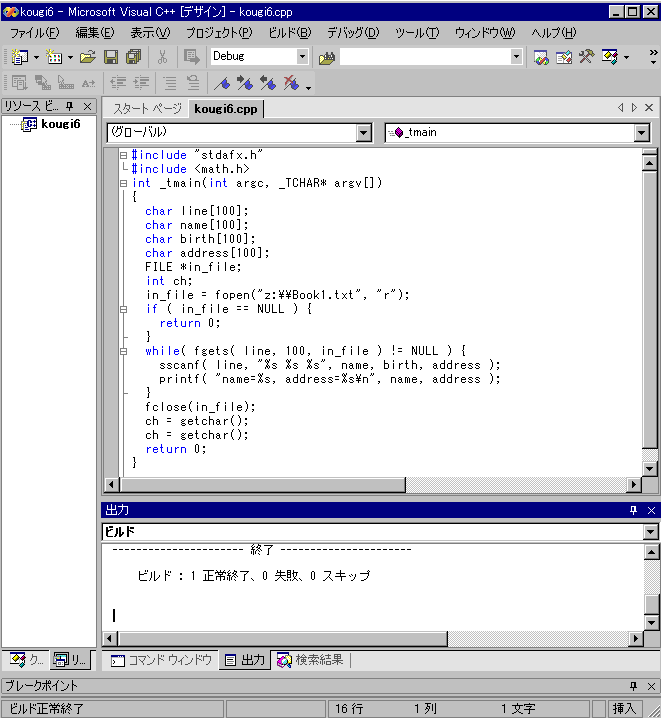 ビルドの手順：
「ビルド」→「○○のビルド」
ビルドが正常終了したことを示すメッセージ
「１．正常終了」を確認
14
実行中の画面
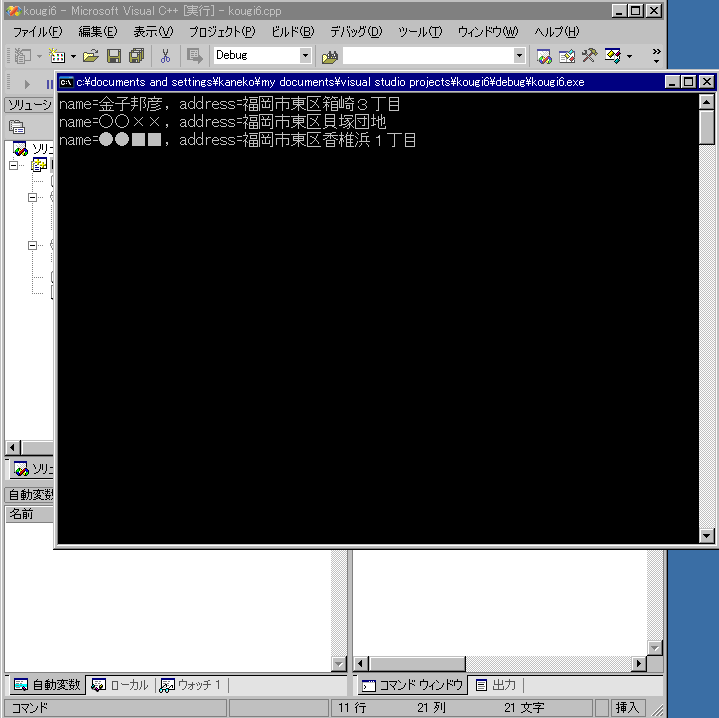 実行の手順：
「デバッグ」→「実行」
実行ウインドウが現れる
15
#include "stdio.h"
#include <math.h>
#pragma warning(disable:4996)
int main()
{
  char line[100];
  char name[100];
  char birth[100];
  char address[100];
  FILE *in_file;
  int ch;
  in_file = fopen("d:\\Book1.txt", "r");
  if ( in_file == NULL ) {
    return 0; 
  }
  while( fgets( line, 100, in_file ) != NULL ) {
    sscanf_s( line, "%s %s %s", name, birth, address );
    printf( "name=%s, address=%s\n", name, address );
  }
  fclose(in_file);
  ch = getchar();
  ch = getchar();
  return 0;
}
fopen 関数で，NULL は
「ファイルオープンの失敗」
ファイルオープンに失敗した
ときのみ実行される部分
while による繰り返し
fgets 関数で，NULL は
「ファイルの終わり」
16
ファイル操作
ファイルのオープンとクローズ
fopen		ファイルの読み書きを行う前に、ファイルはオープンされねばならない
fclose		ファイルの読み書きが終わったら、ファイルはクローズされねばならない
ファイルの読み込み
fgets		１行単位の読み込み
fread		バイト単位での読み込み（１バイト，複数バイト）
ファイルの書き出し
fputs		１行単位での書き出し
fwrite 	バイト単位での書き出し（１バイト，複数バイト）
fprintf	整形しての書き出し
17
オープンモード
“r” モード 
読み込みモード
引数fileで指定したファイルが存在しないか，読み込み不可能な場合には，オープンすることができない． 
“w” モード 
書き出しモード
引数fileで指定したファイルが存在しない場合には，ファイルが新たに作成される．ファイルがすでに存在した場合，ファイル中のデータはすべて捨てられる（ファイルの長さは０になる）．
in_file = fopen("d:\\Book1.txt", "r");
ファイル名
（文字列）
オープンモード
（文字列）
18
例題１のプログラムが行っていること
プログラムが使う
メモリ空間
line
100バイトの
メモリエリア
name
100バイトの
メモリエリア
birth
100バイトの
メモリエリア
address
100バイトの
メモリエリア
19
例題１のプログラムが行っていること
プログラムが使う
メモリ空間
line
データファイル
100バイトの
メモリエリア
金子邦彦　・・・
金子邦彦 1200/01/01 福岡市東区箱崎３丁目      392-123-8234
○○×× 1300/12/31 福岡市東区貝塚団地        492-252-7188
●●■■ 0800/05/31 福岡市東区香椎浜１丁目    592-824-7144
name
100バイトの
メモリエリア
fgets で
読み出し
（１行分）
birth
100バイトの
メモリエリア
address
100バイトの
メモリエリア
20
例題１のプログラムが行っていること
プログラムが使う
メモリ空間
sscanf での
処理
line
データファイル
100バイトの
メモリエリア
金子邦彦　・・・
金子邦彦 1200/01/01 福岡市東区箱崎３丁目      392-123-8234
○○×× 1300/12/31 福岡市東区貝塚団地        492-252-7188
●●■■ 0800/05/31 福岡市東区香椎浜１丁目    592-824-7144
name
100バイトの
メモリエリア
金子邦彦
fgets で
読み出し
（１行分）
birth
100バイトの
メモリエリア
1200/01/01
address
100バイトの
メモリエリア
２行目以降も
同様の処理が続く
福岡市東区箱崎３丁目
21
実際のメモリの中身
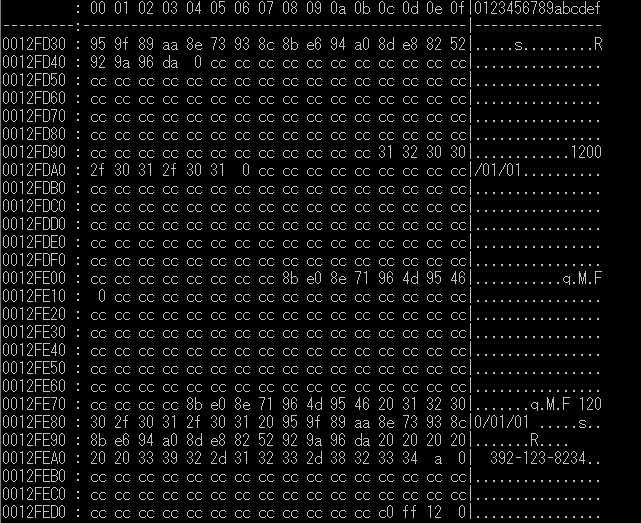 メモリの中身を画面表示したもの
22
実際のメモリの中身
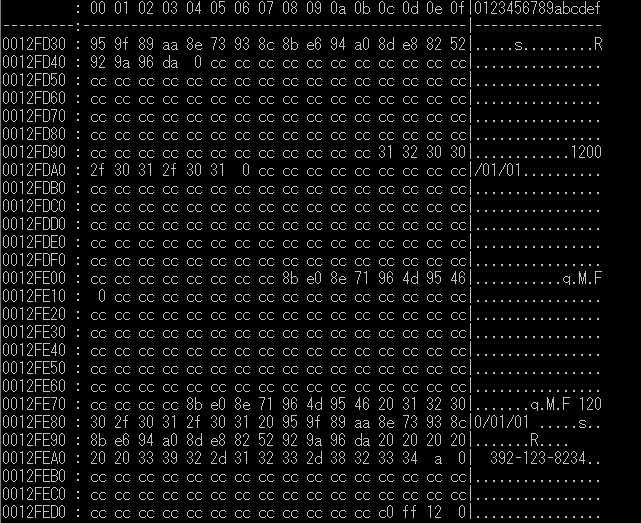 ここでは，１６バイトごとに
区切って，１行で表示
メモリの中身を画面表示したもの
23
実際のメモリの中身
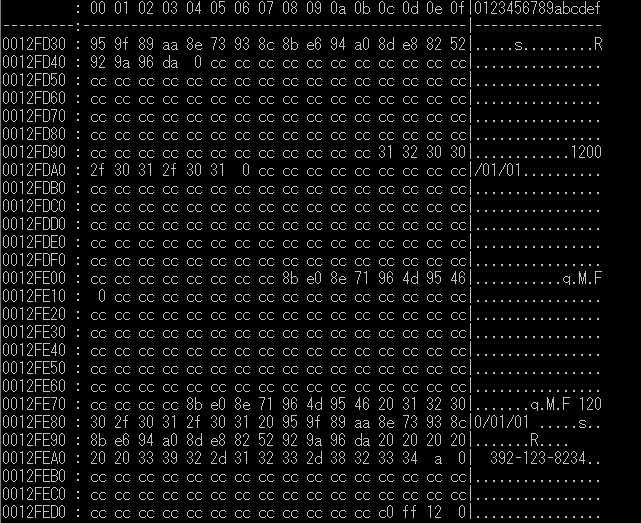 １バイト
　　１６進数２桁　（00からFF）
　　２進数では８桁　（00000000 から 11111111）
　　１０進数では 0 から 255 までの256通り
「バイト」は，データの基本単位
メモリの中身を画面表示したもの
24
実際のメモリの中身
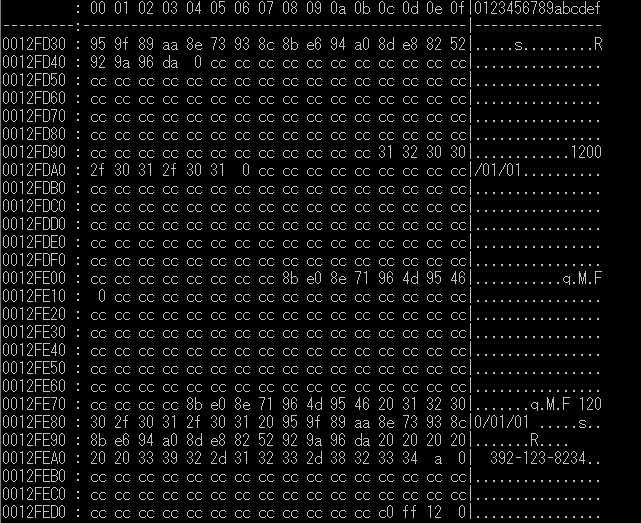 address
（100バイト）
birth
（100バイト）
name
（100バイト）
line
（100バイト）
25
プログラムとデータ
プログラムが使うメモリ空間
①
line[0]
line[1]
fgets( line, 100, in_file )
ファイルの
読み込み
（１行単位）
line[99]
②
sscanf_s( line, "%s %s %s", name, birth, address );
データの取り出し
name
birth
address
③
printf( "name=%s, ...
１行分の表示
26
fgetsの振る舞い
ファイルの１行読み込み
ファイルの一行分を読み込んで、末端の\0を付ける
ファイルには、各行の終わりに、改行文字（\n)が付いている（目には見えない）
読み込み先（文字の配列）のサイズが、ファイルの１行の長さより長いときは、「残りの部分」は変化しない
１行読み込むと・・・
ファイル
Mark\n
変化しない
文字の配列
line
16進数
の「00」
16進数
の「0A」
M
a
r
k
文字列の末端
改行文字
27
fgets での「100」
fgets( line, 100, in_file )
１００バイトに達したら
行末になっていなくても読み込み終了せよ
ファイル
改行文字
16進数
の「00」
文字の配列
16進数
の「0A」
文字列の末端
配列のサイズが１００ならば、読み込めるデータの
本体（「改行文字」を除く）は，最大で９８文字まで
28
配列
29
一次元配列
配列の要素には型がある
0から始まる番号がついたデータの並び
0から開始
配列 a
例） int, char, double など
0
1
2
サイズは３
30
例題２．ベクトルの内積
ベクトル（1.9, 2.8, 3.7）と，ベクトル（4.6, 5.5, 6.4）の内積を表示するプログラムを作る
２つのベクトルの内積の計算のために，サイズ３の一次元配列を２つ使う
31
例題２：ベクトルの内積
#include "stdio.h"
#include <math.h>
int main()
{
  int i;
  double ip = 0.0;
  double u[]={1.9, 2.8, 3.7};
  double v[]={4.6, 5.5, 6.4};
  int ch;
  for (i=0; i<3; i++) {
    ip = ip + u[i]*v[i];
  }
  printf("内積=%f\n", ip);
  ch = getchar();
  ch = getchar();
  return 0;
}
浮動小数を扱う double 型
32
#include "stdio.h"
#include <math.h>
int main()
{
  int i;
  double ip = 0.0;
  double u[]={1.9, 2.8, 3.7};
  double v[]={4.6, 5.5, 6.4};
  int ch;
  for (i=0; i<3; i++) {
    ip = ip + u[i]*v[i];
  }
  printf("内積=%f\n", ip);
  ch = getchar();
  ch = getchar();
  return 0;
}
メモリ確保および初期化が行われる。
変数 u, v は，浮動小数
を要素とする配列で，
サイズは３
v
u
0
0
4.6
1.9
1
1
5.5
2.8
2
2
6.4
3.7
33
for (i=0; i<3; i++) {
    ip = ip + u[i]*v[i];
  }
i
ip
0
0
i = 0, 1, 2 での繰り返し
（３回繰り返し）
最初は i = 0
0 + 1.9 * 4.6
v
u
0
0
4.6
1.9
i = 0 のときは
ip + u[0]*v[0]
1
1
5.5
2.8
2
2
6.4
3.7
34
for (i=0; i<3; i++) {
    ip = ip + u[i]*v[i];
  }
i
ip
1
8.74
i = 0, 1, 2 での繰り返し
（３回繰り返し）
次は i = 1
8.74 + 2.8 * 5.5
v
u
0
0
4.6
1.9
i = 1 のときは
ip + u[1]*v[1]
1
1
5.5
2.8
2
2
6.4
3.7
35
for (i=0; i<3; i++) {
    ip = ip + u[i]*v[i];
  }
i
ip
2
24.14
i = 0, 1, 2 での繰り返し
（３回繰り返し）
次は i = 2
24.14 + 3.7 * 6.4
v
u
0
0
4.6
1.9
i = 2 のときは
ip + u[2]*v[2]
1
1
5.5
2.8
2
2
6.4
3.7
36
ベクトルの内積
for (i=0; i<3; i++) {
  ip = ip + u[i]*v[i];
}
繰り返し条件式
が成り立つか
i の値
ip の値
繰り返し
１回目
i = 0      i < 3 が成り立つ    ip = ip + u[0] * v[0];
つまり ip の値は u[0]*v[0]
繰り返し
２回目
i = 1      i < 3 が成り立つ    ip = ip + u[1] * v[1];
つまり ip の値は u[0]*v[0] + u[1]*v[1]
繰り返し
３回目
i = 2      i < 3 が成り立つ    ip = ip + u[2] * v[2];
つまり ip の値は u[0]*v[0] + u[1]*v[1]
                   +u[2]*v[2]
繰り返し
４回目
i = 3      i < 3 が成り立たない
37
配列の使い方
添字をつけて、普通の変数のように使う。
配列 a
添字
int a[3];
a[0] = i;
a[1] = 5;
fscanf(“%d”,&a[2]);
j = a[2];
printf(“%d %d\n”,a[0],a[1]);
0
a[0]
1
a[1]
2
a[2]
38
次のプログラムを実行してみなさい
#include "stdio.h"
#include <math.h>
int main()
{
  int i;
  double ip = 0.0;
  double u[]={1.9, 2.8, 3.7};
  double v[]={4.6, 5.5, 6.4};
  int ch;
  for (i=0; i<3; i++) {
    ip = ip + u[i]*v[i];
  }
  printf("内積=%f\n", ip);
  ch = getchar();
  ch = getchar();
  return 0;
}
39
例題３．棒グラフを描く
整数の配列から，その棒グラフを表示するプログラムを作る．
ループの入れ子で，棒グラフの表示を行う
40
例題３：棒グラフ
#include "stdio.h"
#include <math.h>
int main()
{
  int i;
  int j;
  int ch;
  int a[]={6,4,7,1,5,3,2};
  for (i=0; i<7; i++) {
    for (j=0; j<a[i]; j++) {
	  printf("*");
    }
    printf("\n");
  }
  ch = getchar();
  ch = getchar();
  return 0;
}
配列の宣言
配列からの
読み出し
41
棒グラフを書く
実行結果の例
******
****
*******
*
*****
***
**
42
多重ループ
ループを入れ子構造にする。
i=0
外側のループ
for (i=0 ; i < n ;i++)
{






}
内側のループ
for (j=0 ; j < m ;j++)
{

}
i=1
i=n-1
43